Figure 6. Depression and recovery from depression at excitatory and inhibitory synapses. (A,C) Synaptic depression of ...
Cereb Cortex, Volume 23, Issue 3, March 2013, Pages 581–593, https://doi.org/10.1093/cercor/bhs041
The content of this slide may be subject to copyright: please see the slide notes for details.
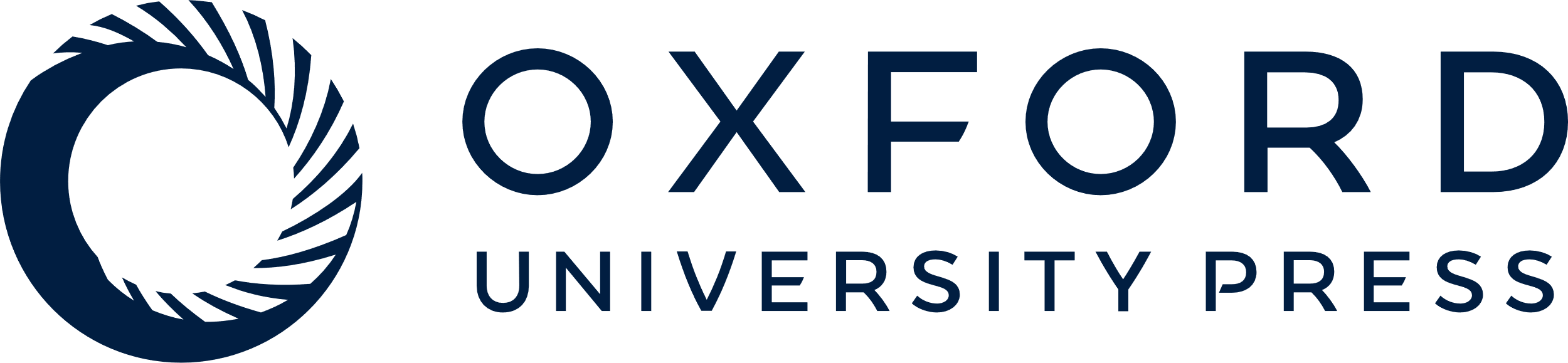 [Speaker Notes: Figure 6. Depression and recovery from depression at excitatory and inhibitory synapses. (A,C) Synaptic depression of eEPSCs was induced by sustained and high-frequency stimulation of Schaffer collaterals (20 s at 20 Hz) in CA1 pyramidal neurons from young (Y; panel A) or adult (A; panel C) WT (open symbols) and TKO (closed symbols) mice. A sustained facilitation was present in young WT mice (n = 11), which became much shorter and associated with late depression in adult WT mice (n = 5). On the contrary, a profound depression following a short-lived facilitation was observed in young TKO mice (n = 7), which became more precocious, fast, and severe in adult TKO mice (n = 9). The amplitude of eEPSCs, normalized to the mean baseline value (horizontal line), is plotted as a function of time (s). The time course of recovery, studied for 600 s after the end of the train by lowering the stimulation frequency from 20 to 0.1 Hz, revealed a significantly slower recovery in TKO mice of both ages. (B,D) Synaptic depression of IPSCs was induced in CA1 pyramidal neurons from young (Y; panel B) or adult (A; panel D) WT (open symbols) and TKO (closed symbols) mice in response to sustained and high-frequency stimulation (30 s at 10 Hz). The eIPSC amplitude, normalized to the baseline amplitude (horizontal line), is plotted as a function of time (s) during the train stimulation. While synaptic depression was similar in young WT (n = 5) and TKO (n = 8) mice, adult TKO (n = 7) displayed an early decrease in the extent of depression with respect to adult WT mice (n = 8). The time course of recovery, studied for 500 s after the end of the train by lowering the stimulation frequency from 10 to 0.1 Hz, did not significantly differ between genotypes at both ages. Data were analyzed by using one-way ANOVA for repeated measures followed by the least significant difference's test (*P < 0.05, ***P < 0.001).


Unless provided in the caption above, the following copyright applies to the content of this slide: © The Author 2012. Published by Oxford University Press. All rights reserved. For permissions, please e-mail: journals.permissions@oup.com]